JÄRGMINE
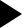 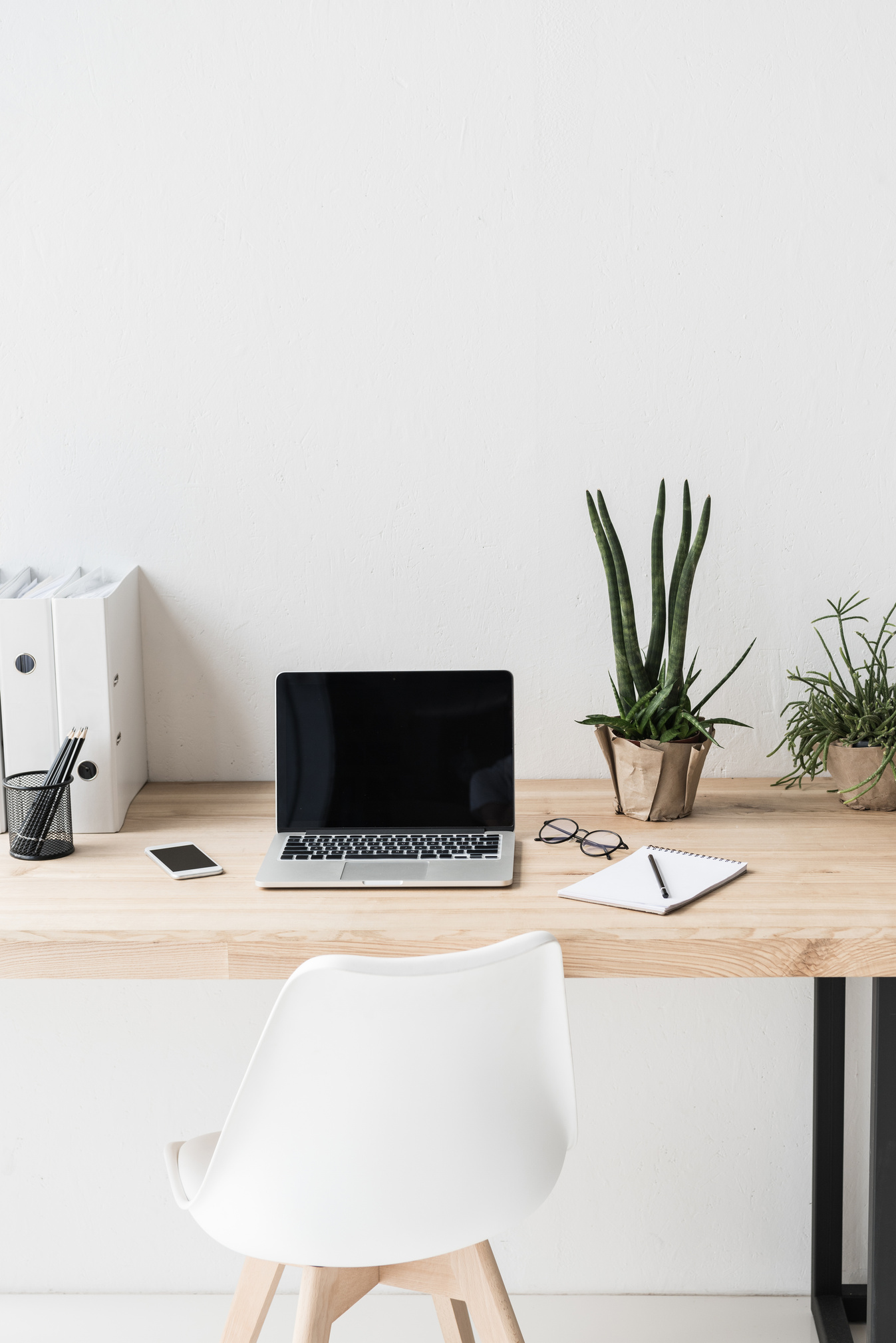 Kas eesti keelt ähvardaks diglossia?
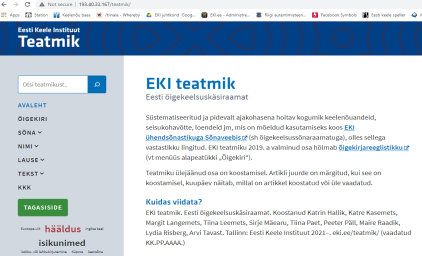 Peeter Päll

XVII muutuva keele päev
19. XI 2021
Eesti Keele Instituut
JÄRGMINE
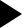 Sisukord
Diglossia mõiste (Ferguson, Fishman jt)
Diglossia näiteid
Kreeka keele küsimus
Diglossia võimalikkusest Eestis
1910ndate–1920ndate keeleuuendus vs. keelekorraldus
1980ndate morfoloogilised reformid
olevikusuundumused
Kokkuvõte
Eesti Keele Instituut
3
JÄRGMINE
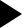 Diglossia mõiste
Charles Ferguson, Diglossia (1959)
kaks seotud keelekuju korraga kasutuses, neist üks kõrgema prestiižiga (A), teine madalama staatusega (B)
nelja keelepaari vaatlus:
klassikaline araabia | Egiptuse araabia
saksa kirjakeel | Šveitsi saksa
prantsuse | Haiti kreoolkeel
kreeka katharévousa | dimotikí
funktsioonid erinevad:
A-keelekujus nt jutlus kirikus, ülikooliloengud, B-keelekujus juhised töötajaile, vestlused perekonnas, sõprade või kolleegidega
Eesti Keele Instituut
7
JÄRGMINE
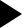 Diglossia omadused
A-keelekuju on prestiižikam kui B-keelekuju
A-keelekujus on rohkem rikkalikku kirjandust kui B-keelekujus
A-keelekujul on tugev normimise traditsioon
diglossia võib olla stabiilne ja kesta sajandeid
A-keelekuju grammatika kipub olema keerukam
põhisõnavara võib mõlemal olla ühine, kuid A-s on rohkem termineid ja õpetatud väljendeid,  samas kui B-s on rahvalikke väljendeid ja koduga seotud sõnavara; A ja B sõnapaarid
fonoloogia: B foneetiline struktuur näib moodustavat põhja, mille taustal A fonoloogia lahknevad jooned on omaette allsüsteem
Eesti Keele Instituut
10
JÄRGMINE
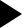 Diglossia põhjused jm
Erinevus paarist kirjakeel | piirkonnakeel  või murre
A-d ei kasutata igapäevavestlusteks
Diglossia tekke põhjused
A-s on soliidne hulk väärtuslikku kirjandust
A-d valdab pika aja jooksul vaid kitsas eliit
diglossias ei nähta probleemi nii kaua, kuni ühiskonna vajadused, rahvuslik ärkamine jms ei sunni taotlema kirjakeele ühtsust
Diglossiast vabanemise vaidlused
A on ilusam, väljendusrikkam, loogilisem,  jumalikult õnnistatum jne
B on lähemal rahvale, lihtsam õpetada, tõhusam
Eesti Keele Instituut
11
JÄRGMINE
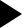 Diglossia laienemine
Mauro Fernández, diglossia bibliograafia 1993
u 3000 nimetust
Joshua Fishman, Bilingualism with and without diglossia, 1967
laiendatud diglossia (hõlmab mis tahes keeli, kui ühiskonnas on keelte funktsionaalne rollijaotus)
(klassikaline diglossia = Fergusoni järgi)
Alan Hudson, Outline of a theory of diglossia, 2002
soovitab tagasipöördumist algse mõiste juurde
Mart Rannut, Ülle Rannut, Anna Verschik, Keel, võim ja ühiskond, 2003
Eesti Keele Instituut
12
JÄRGMINE
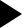 Diglossia kitsas mõttes
Klassikaline täielik diglossia, v.a kirjakeel/murre:
võistlevad kaks keelekuju, A (prestiižsem) ja B (vähem prestiižne)
A – ajalooline või konstrueeritud keelekuju, mida emakeelena keegi ei valda; B – tugineb elavale keelele
A ja B vahel valik vastavalt suhtlussituatsioonile
diglossia on omane kogu ühiskonnale, kuigi A-keelekuju valdamise tase võib olla ebaühtlane
Eesti Keele Instituut
14
JÄRGMINE
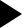 Kreeka keele küsimus
katharévousa (puhastav, A)  ja dimotikí (rahvakeel, B)
A tekkis rahvusliku vabastusliikumise käigus romantilise ideena taastada klassikaline kreeka keel (1830 sai Kreeka uuesti iseseisvaks)
A ei saavutanud lõplikult fikseeritud kuju, vaid kavad muutusid pidevalt; katharévousa oli “vanakreeka keel uuskreeka häälduses”
A-keelekuju erinevused B-st
morfoloogias: klassikaline daativ, mitmed verbivormid
fonoloogias: mitmesugused arhailised jooned häälduses
süntaksis: komplekssemad lausekonstruktsioonisd
sõnavaras: hüljati rahvakeele sõnad, mida peeti laenulisteks
kokkuvõttes oli A-keel üksnes osaliselt mõistetav hariduseta kreeklasele
Eesti Keele Instituut
15
JÄRGMINE
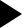 Kreeka keele küsimus 2
katharévousa sündis romantismi tuules, kuid oma eluvõõruse tõttu muutus 19. saj lõpupoole vaieldavaks (Konemenos, Keele küsimus, 1873) ning tekkis kirglik diskussioon, mis kestis terve sajandi (sh 1885 tuli käibele diglossia termin)
dimotikí sai eluõiguse kõigepealt ilukirjanduses, 1908 rakendati seda esmakordselt hariduses, ent järgnesid tagasilöögid ning valdavaks jäi siiski katharévousa
katharévousa viimaseks õitseajaks jäi nn kolonelide võimu periood (1967–1974), pärast seda, 1976. a kehtestati ametlikuks keeleks dimotikí, mõnede katharévousa sugemetega
Eesti Keele Instituut
17
JÄRGMINE
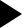 Diglossia ja eesti keel
Eesti keeles pole diglossiat olnud, mh sellepärast, et
keel pole nii suurelt muutunud (XVI saj tekstid veel arusaadavad);
pole  olnud märkimisväärselt palju vana kirjandust;
kirjakeeleoskus on olnud väga hea pikka aega
Kas diglossia oleks võinud hiljem tekkida? – Murrangulistel aegadel:
1910.–1920. aastatel, kui tekkis keeleuuendusliikumine? – See sulandati 1930. aastateks edukalt peavoolu (Muuk)
1940. aastate lõpus stalinismi ajal? – Jäi õnneks lühidaks
1980.–1990. aastatel, kui morfoloogianorme paljuski muudeti vabamaks? – Avalikkus ei märganud neid enamjaolt enne, kui ilmus ÕS 1999
praegu? – ...
Eesti Keele Instituut
19
JÄRGMINE
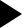 Diglossia võimalik mõju
Diglossia, eriti kui see on antagonistlik ehk  lõhestav, kurnab keele elujõudu ja võib väikekeeltele saada saatuslikuks
Teatav annus diglossiat on igas keeleühiskonnas olemas kirja- ja kõnekeele erinevuse näol ja see on loomulik
Eesti Keele Instituut
20
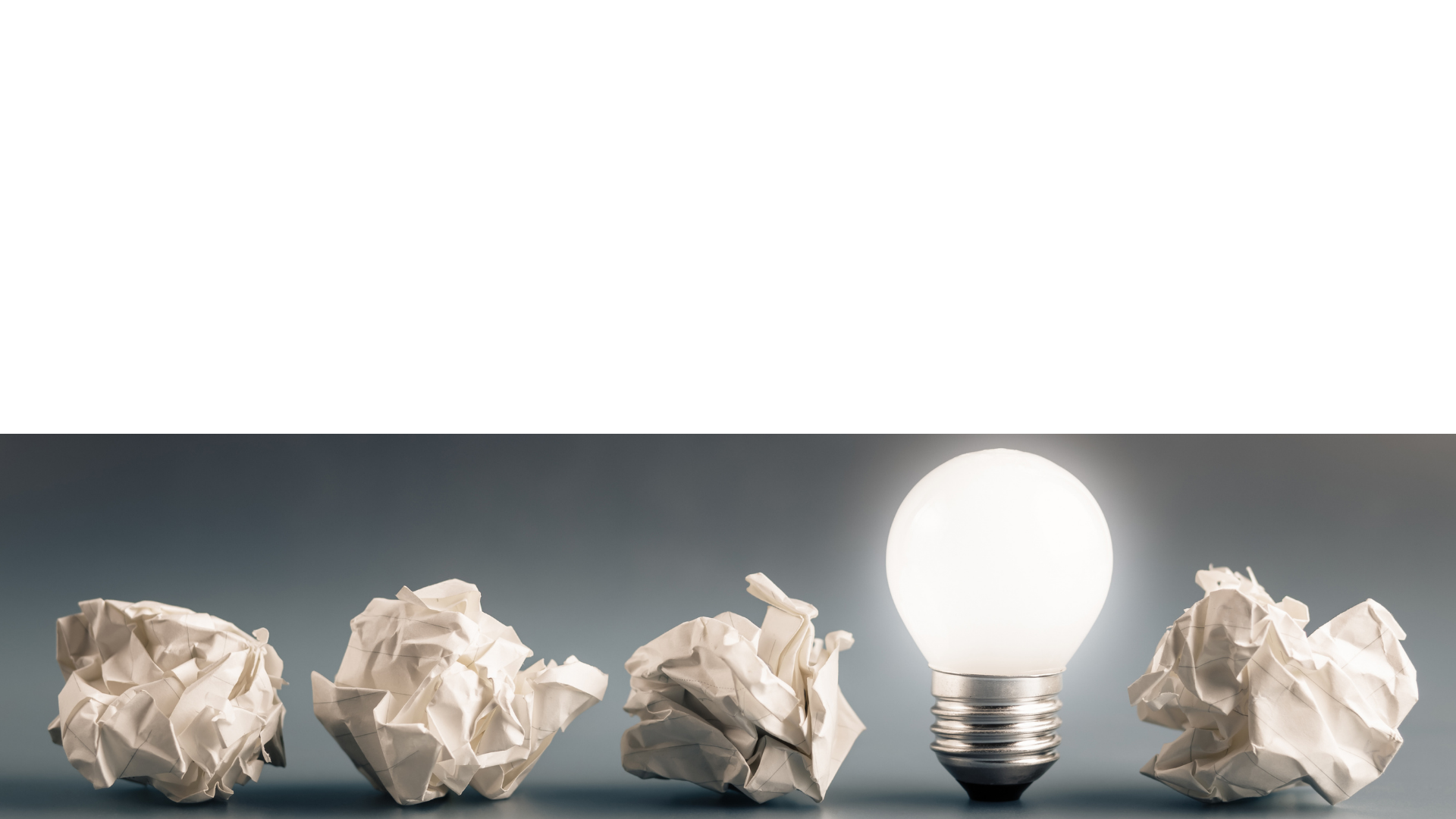 Aitäh kuulamast
Eesti Keele Instituut